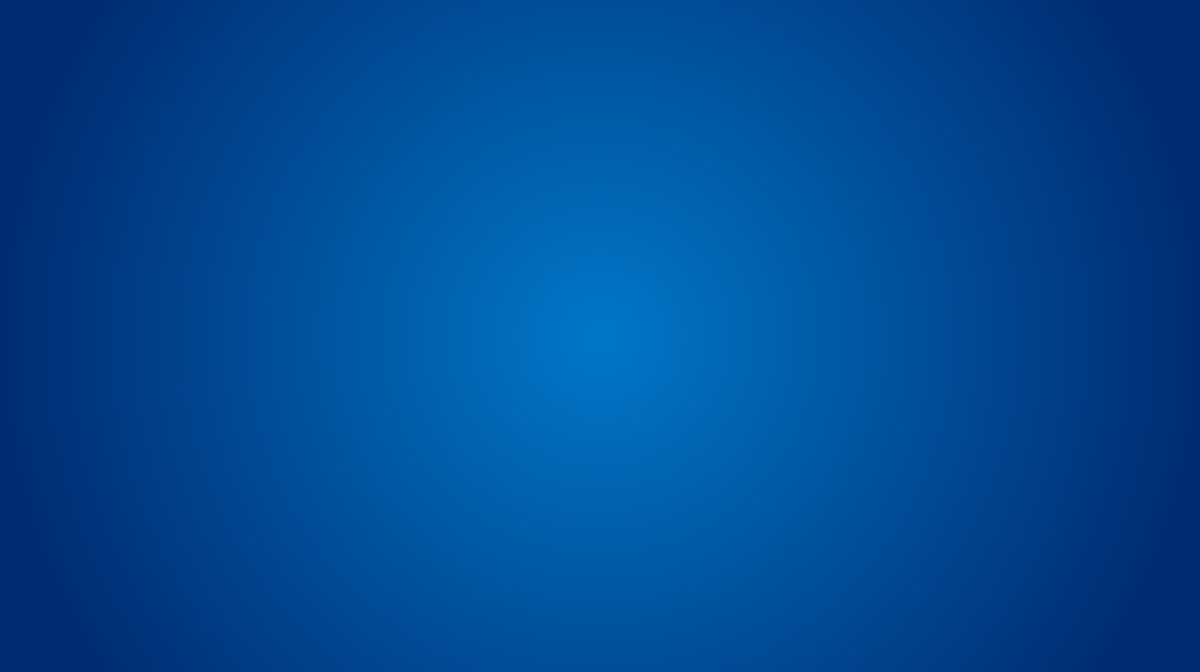 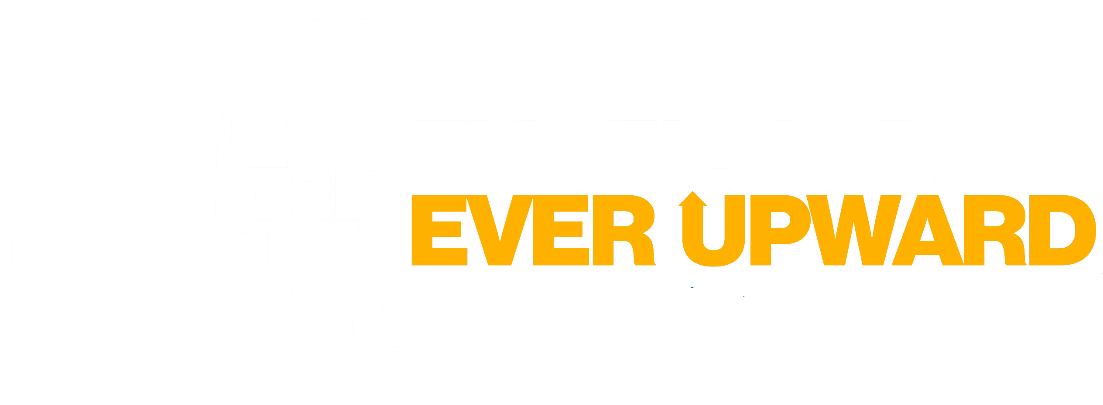 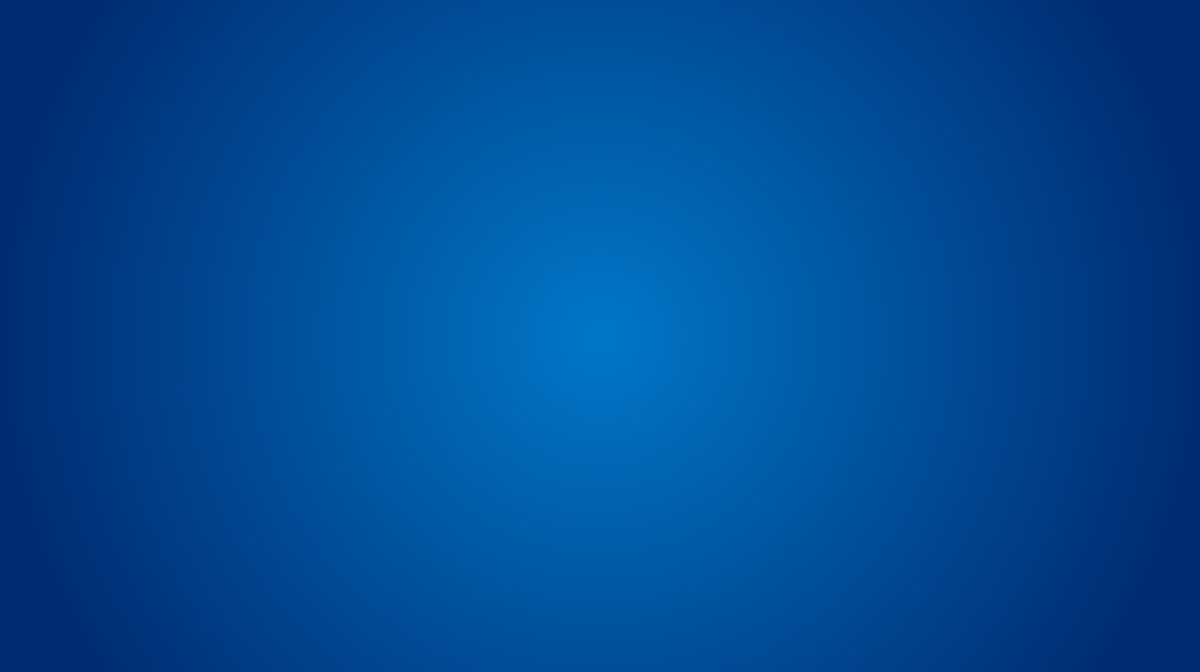 THE BUSINESS CASE FOR CHILD CARE
NORTH COUNTRY REDC
OSWEGO
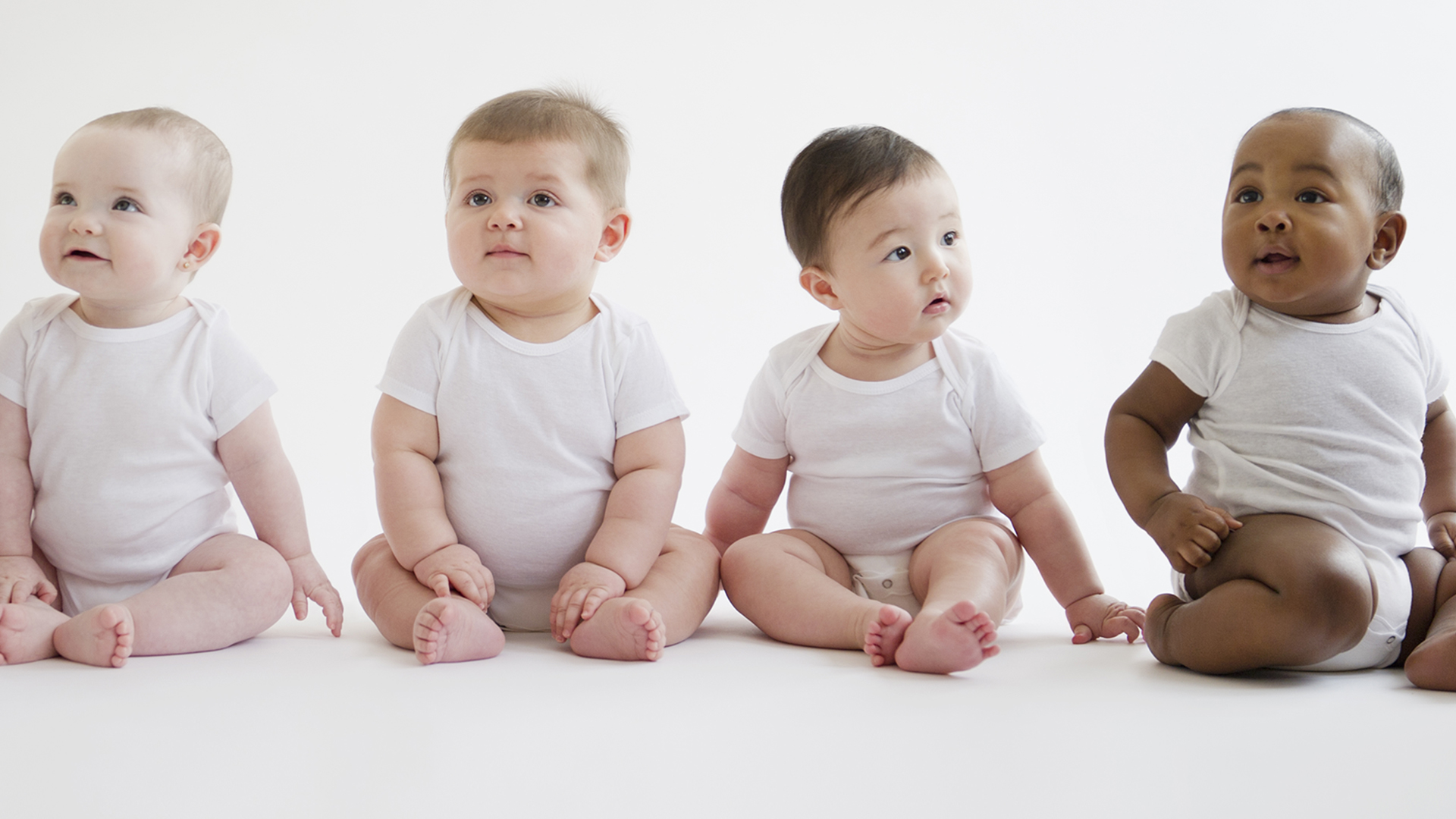 CHILD CARE LANDSCAPE IN NY
There are 18,900 child care providers in NYS

Nearly 800,000 children 6 years of age or younger with parent(s) who work

Approx. 180,000 children receive child care subsidies across NYS

Child care subsidy program in NYS is overseen by OCFS and locally administered by a county’s LDSS
NORTH COUNTRY REDC
OSWEGO
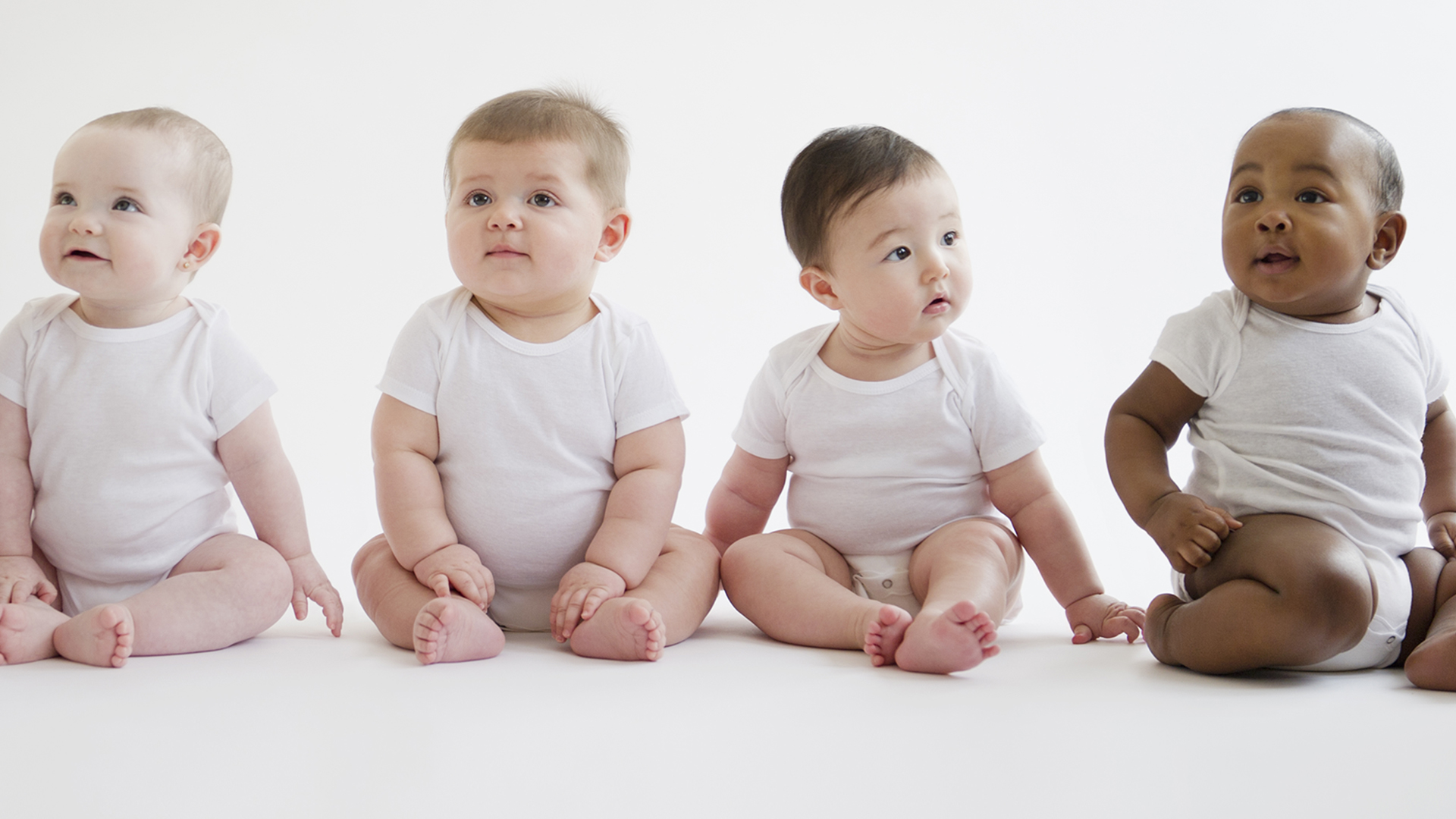 NC CHILD CARE LANDSCAPE
SUPPLY- CHILD CARE SLOTS
Clinton County						            2,633

Essex County						              916

Franklin County					                       1,689

Hamilton County						                  48

Jefferson County						   3,051
							
Lewis County 							      472

St. Lawrence County						   1,422
							
NC TOTAL						      10,231
NORTH COUNTRY REDC
OSWEGO
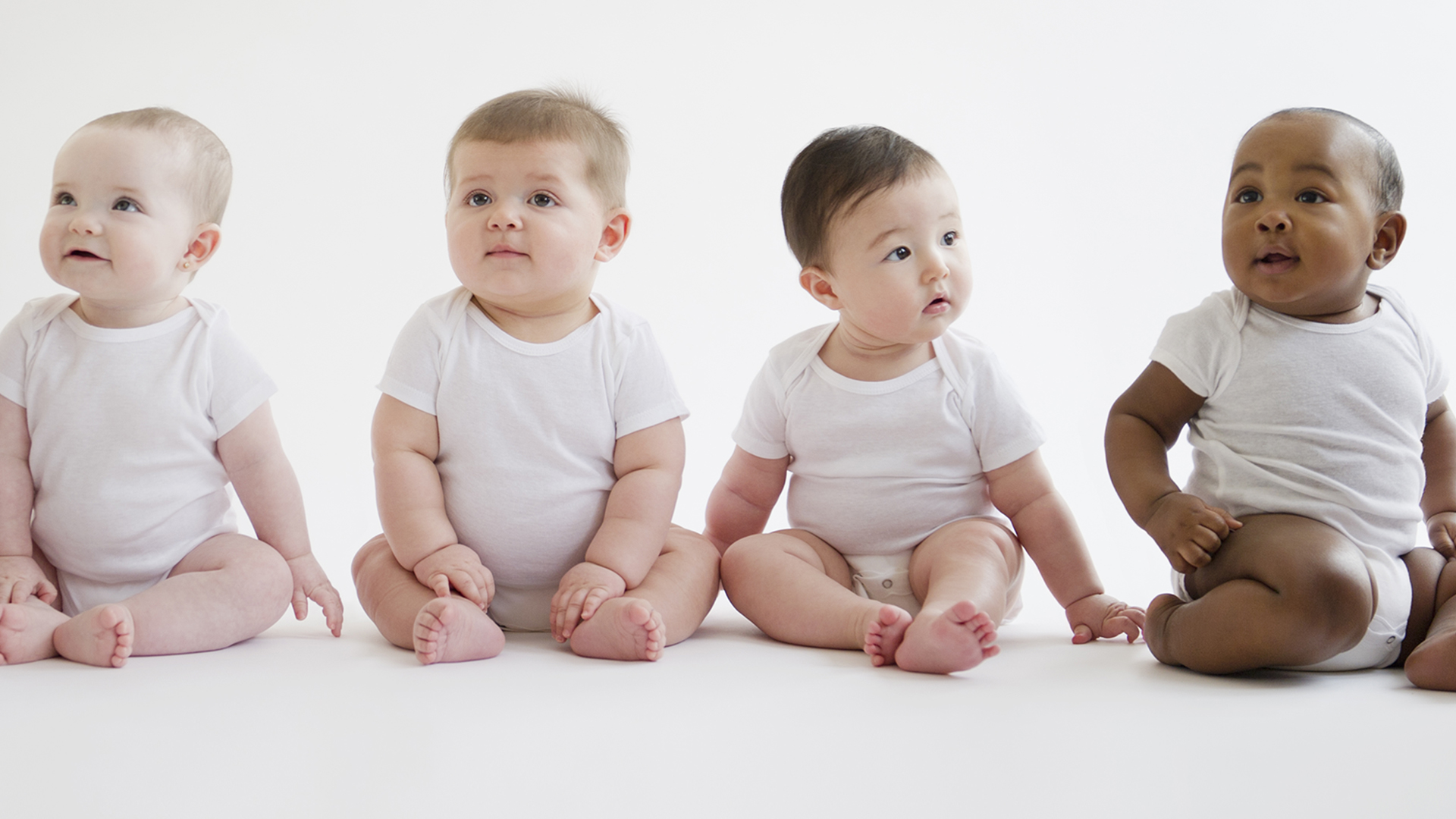 NC CHILD CARE LANDSCAPE
DEMAND
NORTH COUNTRY REDC
OSWEGO
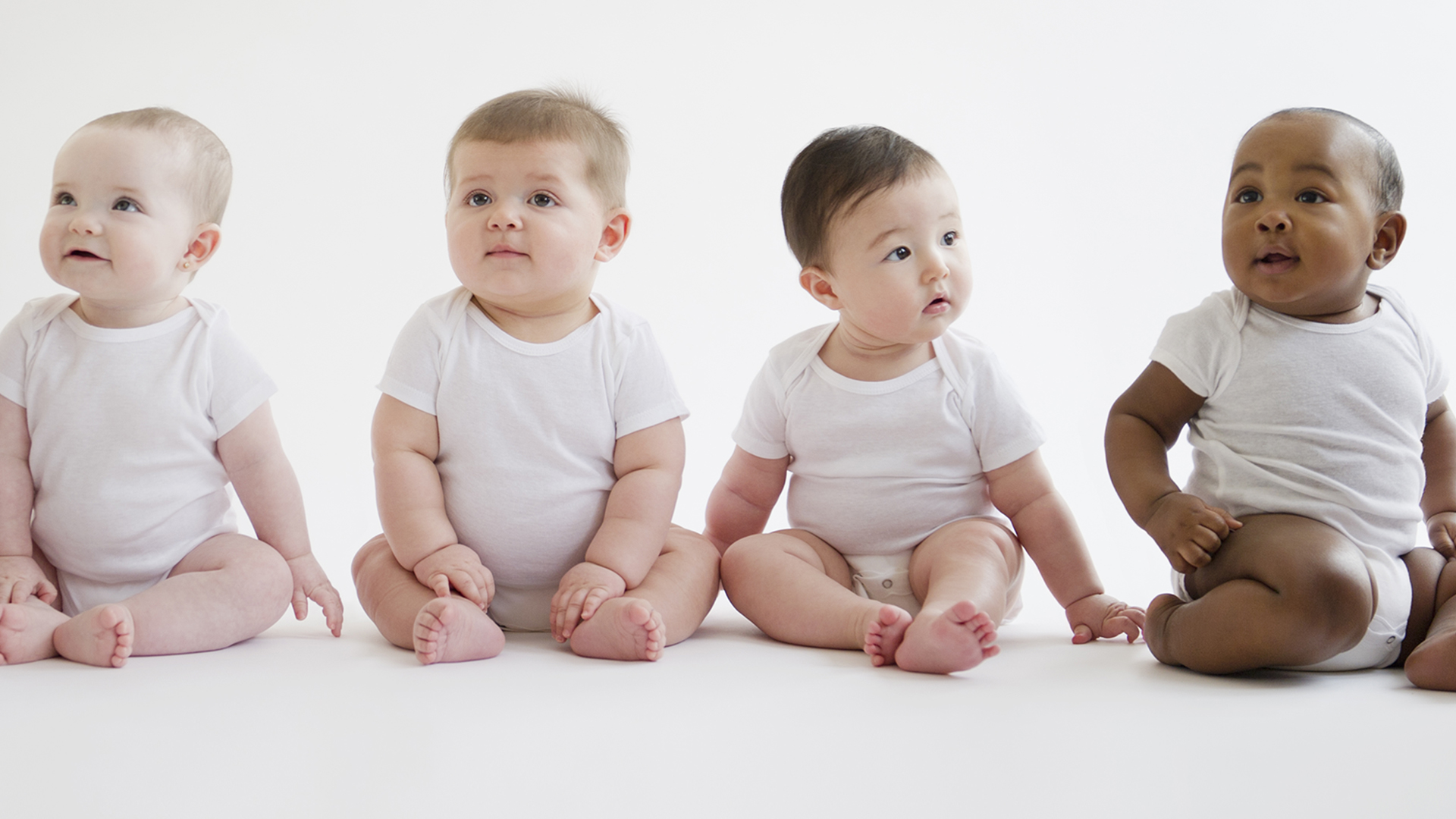 NC CHILD CARE LANDSCAPE
SUPPLY DOES NOT MATCH DEMAND 

Supply Gap of 10,961
NORTH COUNTRY REDC
OSWEGO
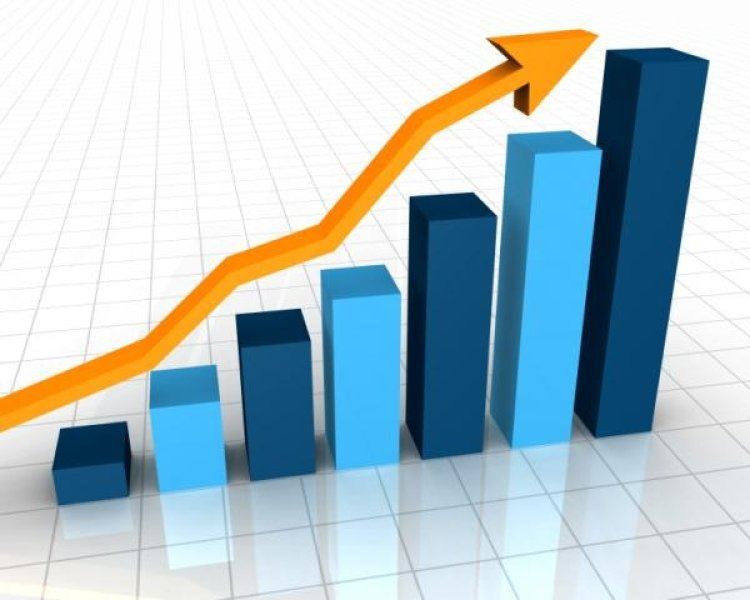 A Lack of Affordable & Quality Child Care Can…

Lead to employee absenteeism, productivity reductions, and turnover leading to cost U.S. businesses an estimated $3 BILLION annually
NORTH COUNTRY REDC
OSWEGO
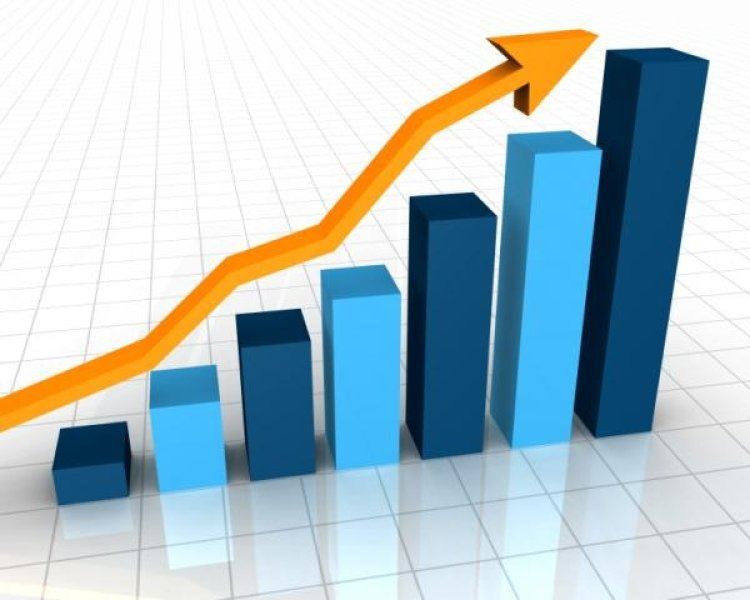 During the wage gap hearings for New York’s “Closing the Wage Gap in NYS” Report the most pressing issue was CHILD CARE
Over 40% of respondents with children under the age of 5 had missed work in the past 3 months because of child care issues
Over 70% of non-working, low-income adults with children under 5 cite “taking care of home/family” as the reason they are not working
AND
1 Davis et al. 2017
2 Stevens 2017
NORTH COUNTRY REDC
OSWEGO
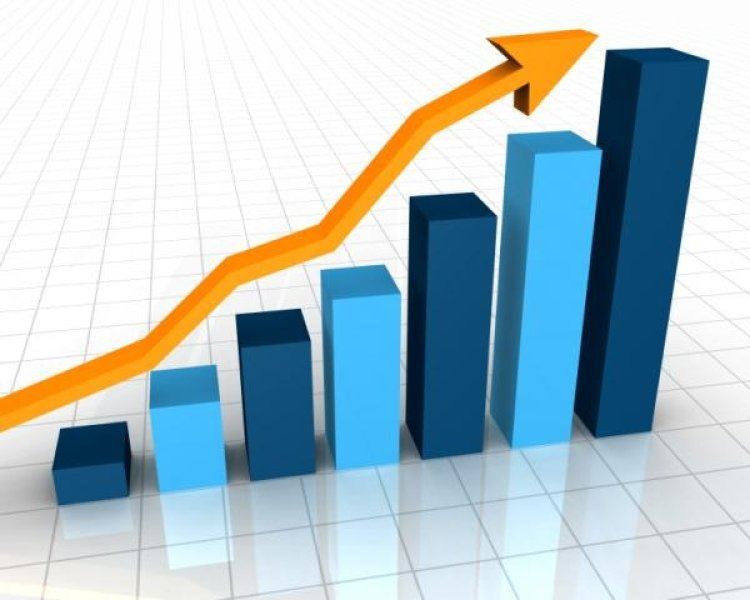 ECOMONIC IMPACT
$4.3 billion industry in NY
Nearly $8.6 billion economic impact
Directly and indirectly impacts 172,000 jobs
NORTH COUNTRY REDC
OSWEGO
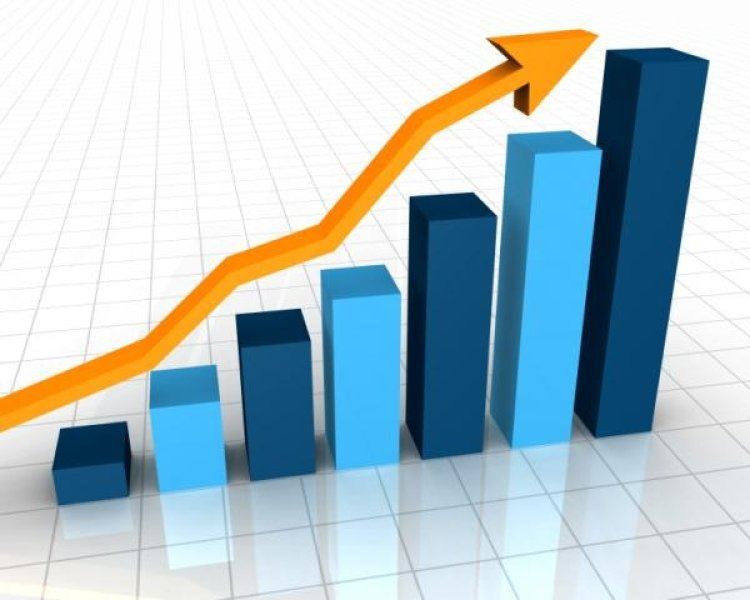 Access to Affordable & Quality Child Care Can…
Increase labor force participation

Contribute to higher individual earnings

Support state and regional economic growth
NORTH COUNTRY REDC
OSWEGO
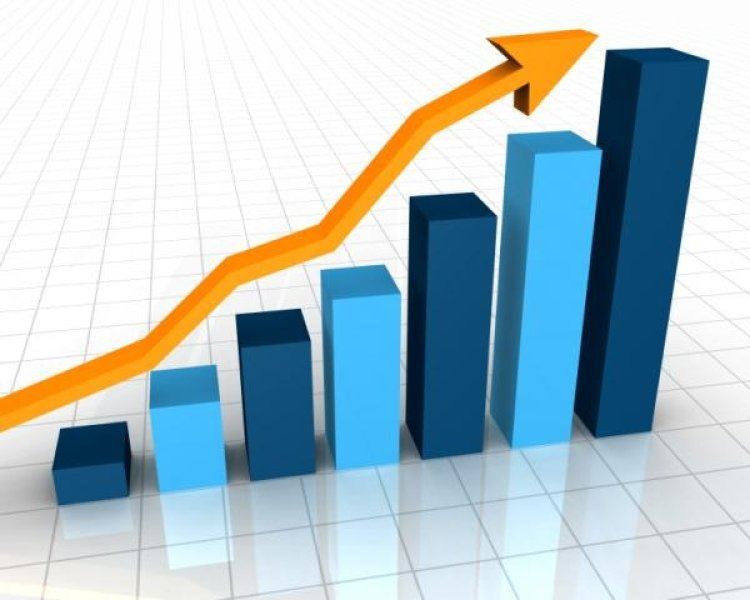 ECONOMIC IMPACT
Every $1 spent on high-quality early childhood programs returns $8 to $16 to society
AND
Every $1 invested in high-quality early childhood programs earns a $2 to $3 ROI to the state from increased jobs or earnings for state residents
NORTH COUNTRY REDC
OSWEGO
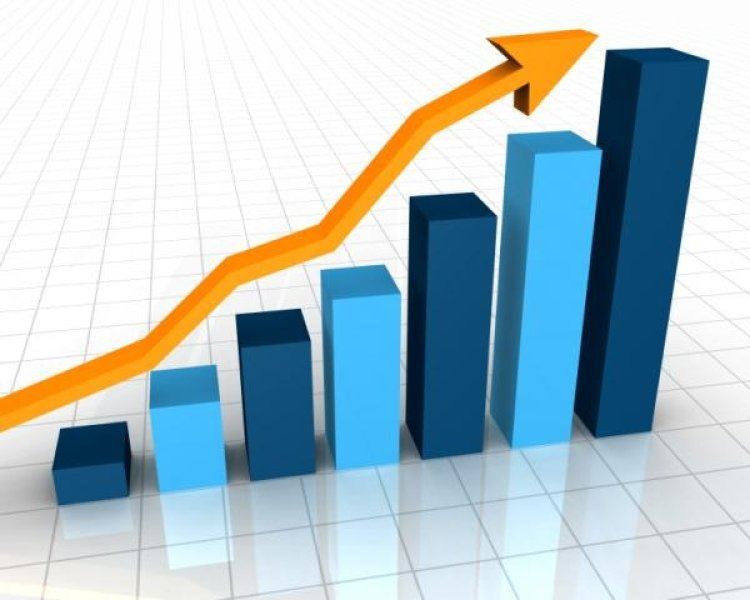 High Quality Affordable Child Care is Essential Infrastructure for the Economy. With it, children:
Have greater success in education

Reduce special education placement by 50%

Attain hard and soft skills key to future employment
NORTH COUNTRY REDC
OSWEGO
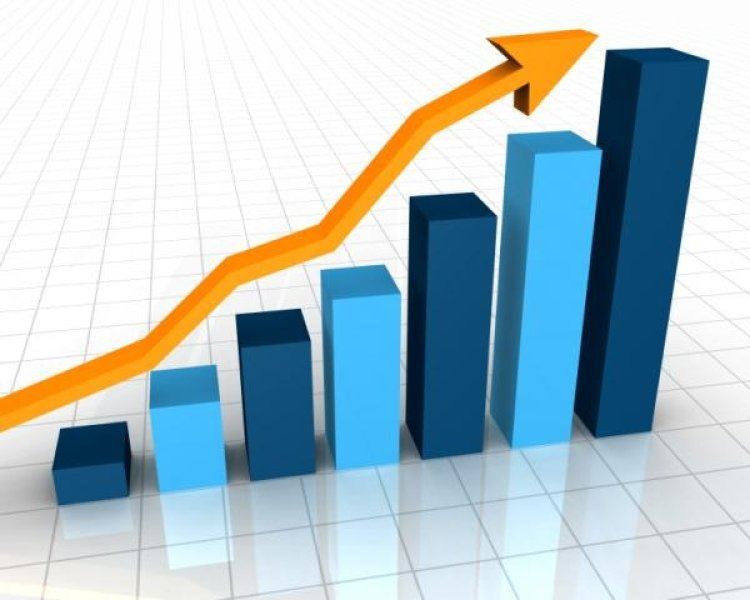 High Quality Affordable Child Care is Essential Infrastructure for the Economy. With it, parents:
Improve their labor productivity

Miss fewer work days 

Work more hours and increase their earnings
NORTH COUNTRY REDC
OSWEGO
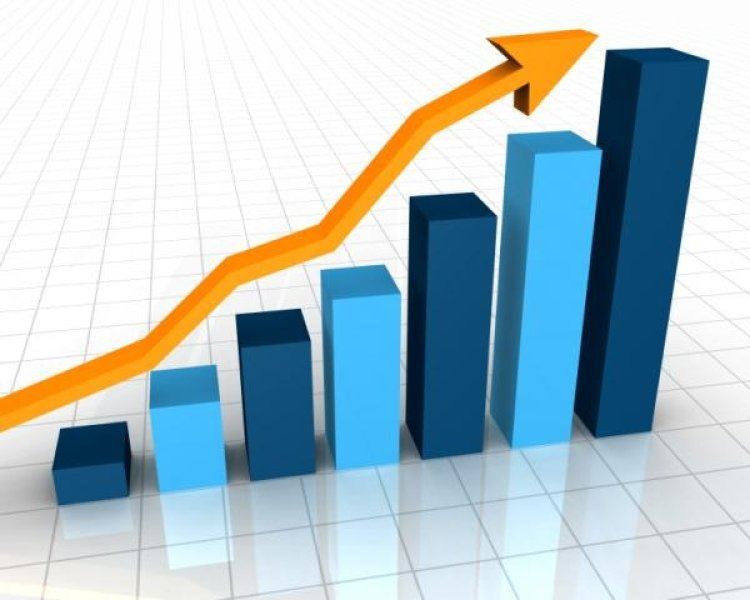 High Quality Affordable Child Care is Essential Infrastructure for the Economy. With it, employers:
Gain a pivotal edge on recruitment.

Parents of young children whose employers offer on-site childcare reported that access to good childcare was a significant factor in employee recruitment, retention, and productivity
NORTH COUNTRY REDC
OSWEGO
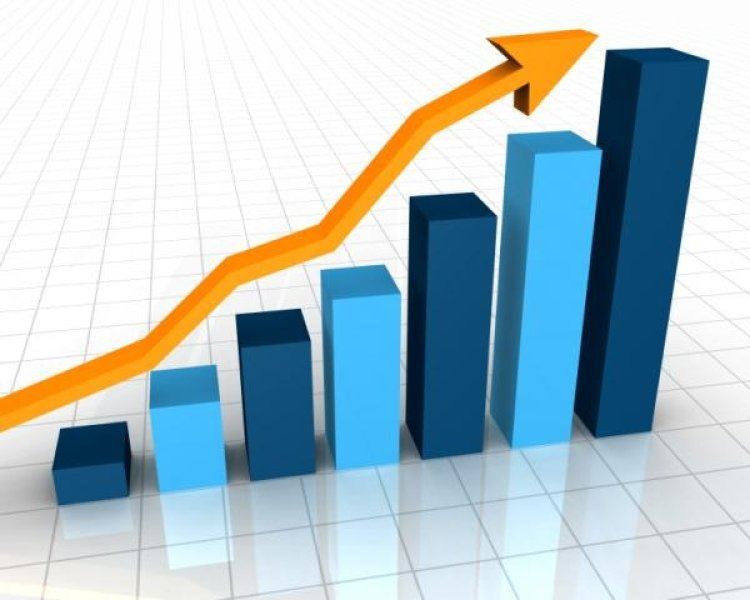 High-quality affordable child care is essential infrastructure benefitting the local economy:
Higher-quality labor supply. More and better jobs are attracted, leading to higher local earnings.
Added productivity. With participation comparable to Quebec’s, 5.5 million more American women in the labor force help add $500 billion more economic activity.
Higher property values. $1 in annual spending on high-quality pre-K is estimated to raise local property values by $13.
NORTH COUNTRY REDC
OSWEGO
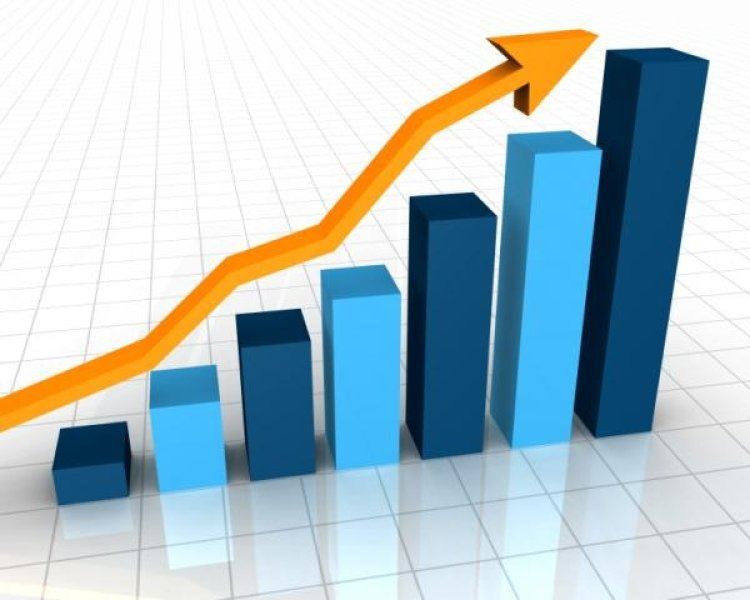 In 1997, the Canadian province of Quebec launched the “politique familiale” (family policy)

55 weeks of paid leave

Yearly allowance of $500 to $1,900 per child

 Full-day, year-round child care program for all children under 5 subsidized public funding

Families cover part of the costs on a sliding scale (avg. cost $17 per day)
QUEBEC MODEL
NORTH COUNTRY REDC
OSWEGO
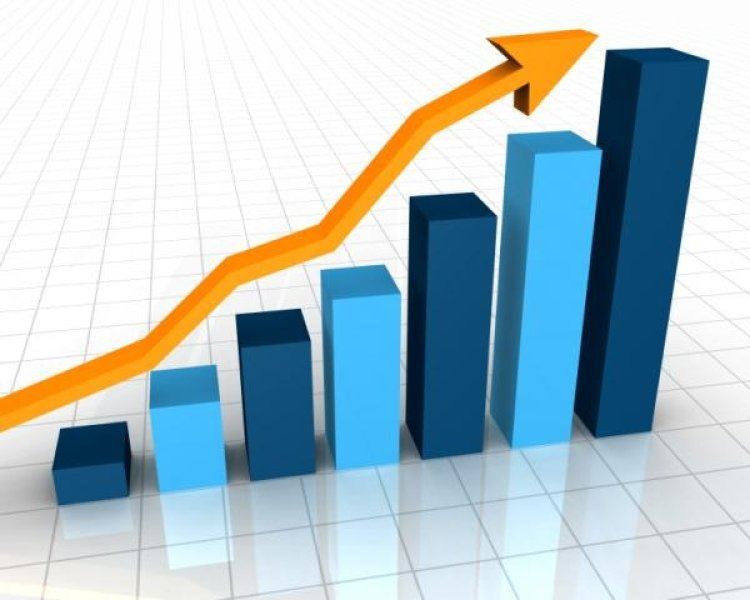 QUEBEC MODEL
Key Results from Quebec:

labor force participation in Quebec went up by over 16% (from 64 to over 80% for women with kids under 6)

tax revenues from higher earnings and economic activity have more than paid for the program
Pierre Fontin. 2018. “Quebec’s Childcare Program at 20: How it was Done and What the Rest of Canada can Learn.”
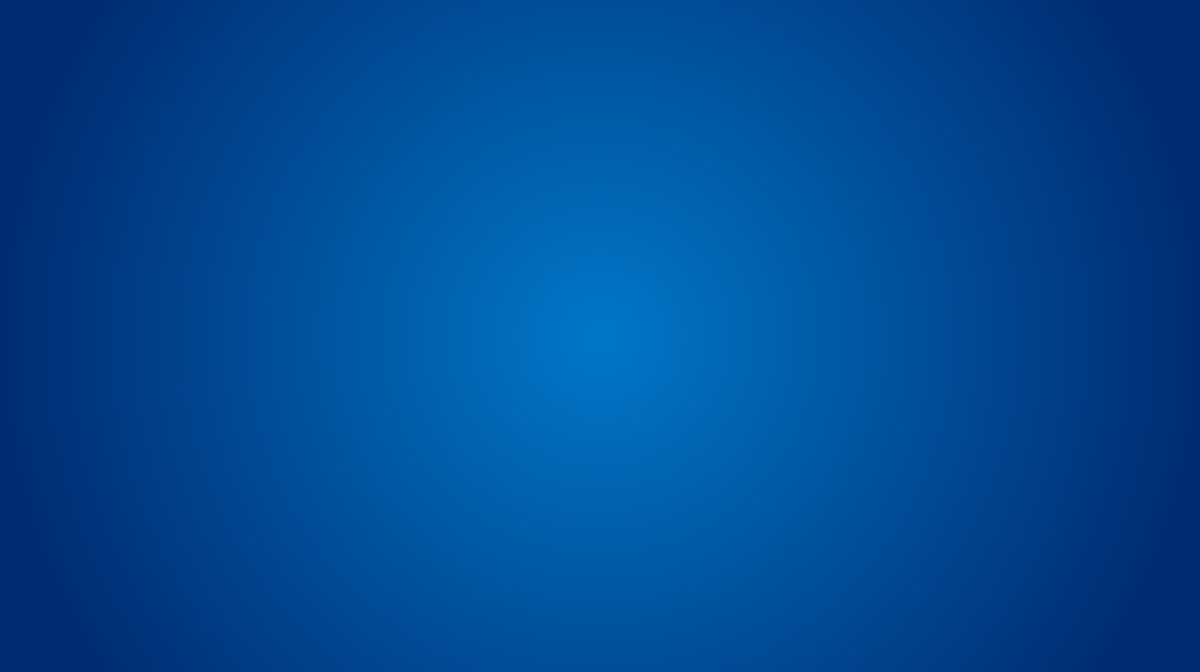 HOW THE REDCs CAN HELP
NORTH COUNTRY REDC
OSWEGO
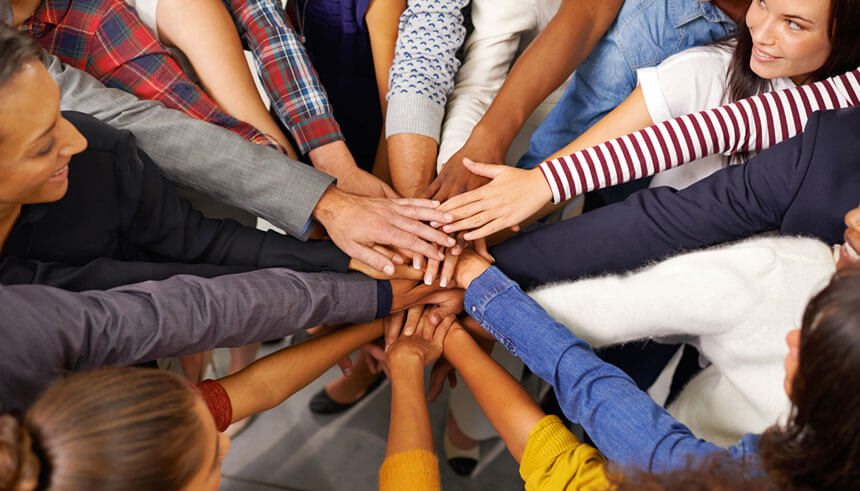 1. Consider the implications for businesses in their quest to recruit and retain a skilled and reliable workforce and the needs of families to have access to affordable, high-quality child care

2. Work with child care professionals and the Child Care Task Force to include child care in CFA applications.
NORTH COUNTRY REDC
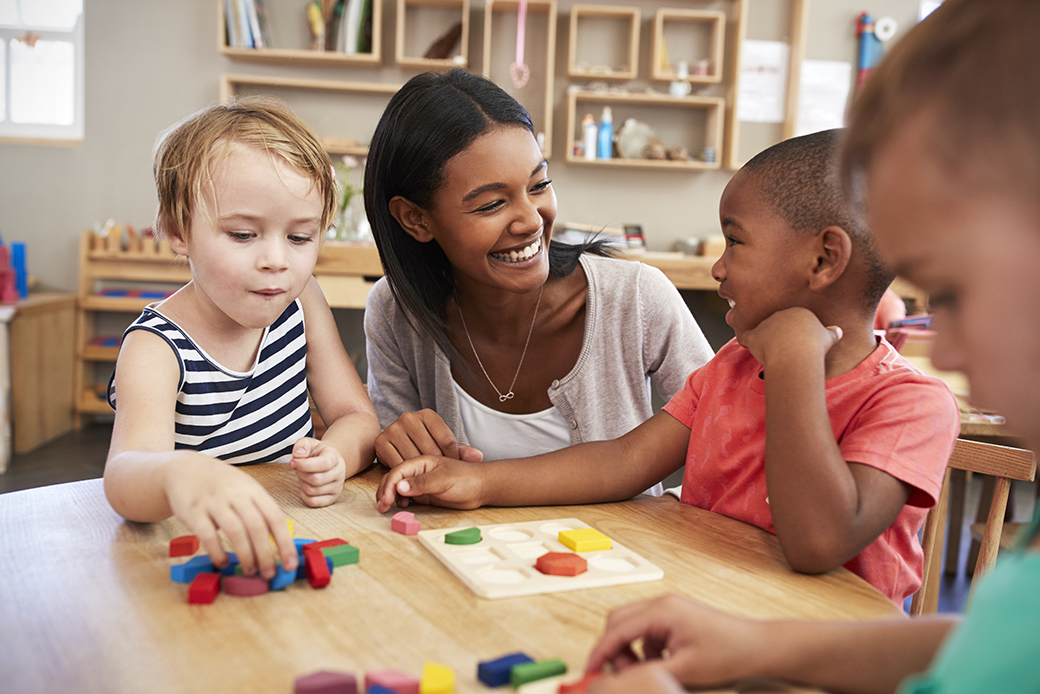 OSWEGO
Develop Tailored Strategies that:
Identify community needs
Leverage & maximize existing funding streams
 Child care business development
Workforce development techniques
NORTH COUNTRY REDC
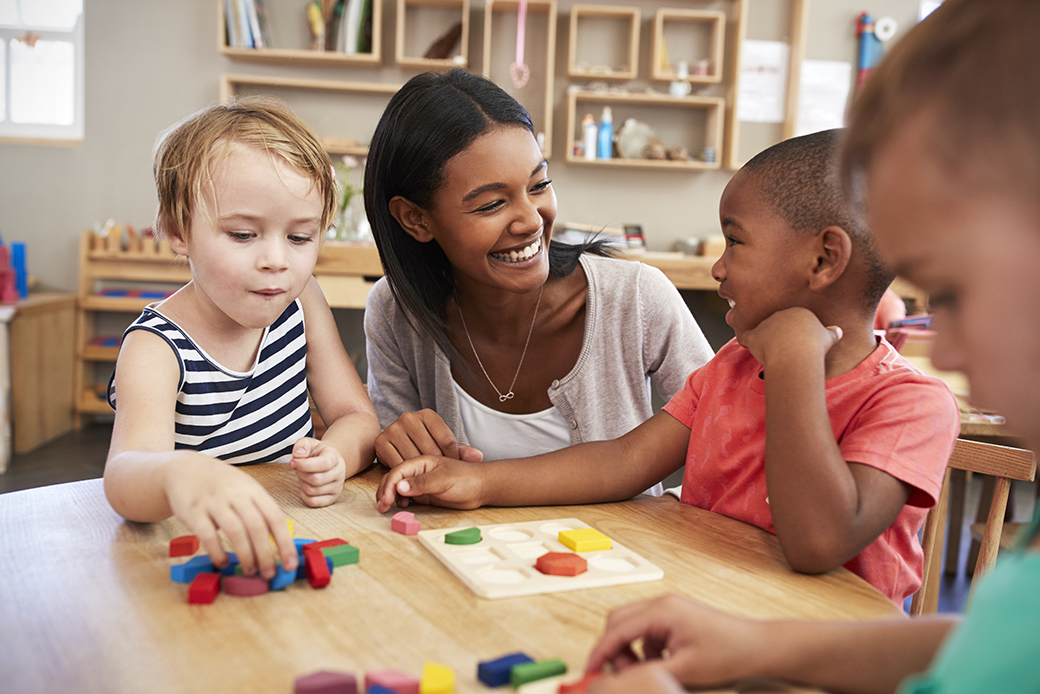 OSWEGO
“For American business, advancing high-quality childcare is a winning proposition. It’s a wise investment in America’s future – strengthening business today while building the workforce we’ll depend on tomorrow and for decades to come.”

-U.S. Chamber of Commerce
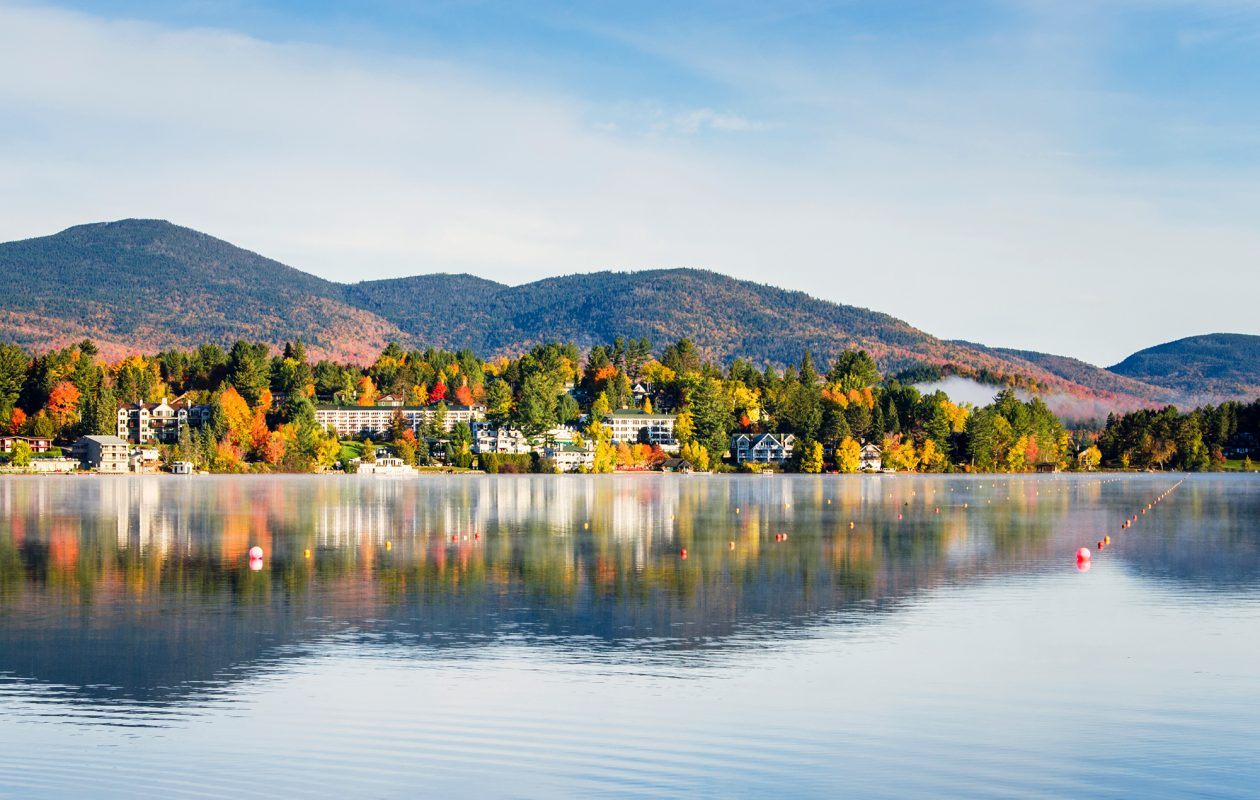 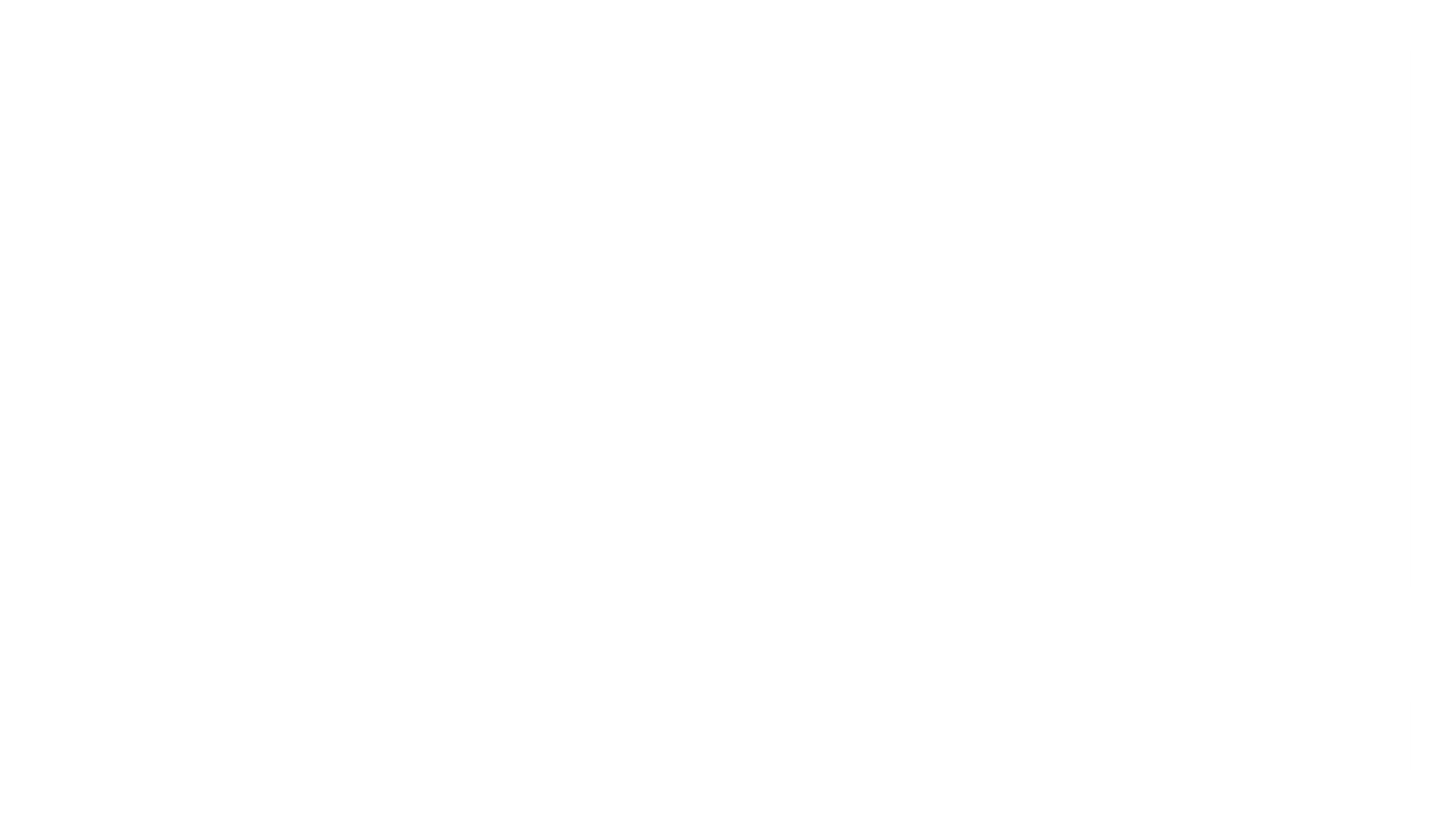 Together, we will build 
A GREATER NORTH COUNTRY
for generations to come
[Speaker Notes: …As we build a whole new LaGuardia Airport worthy of New York. 

And with that, I’d like to introduce someone who has been absolutely integral to the success of this project, the fantastic Queens Borough President, Melinda Katz.

Madame President.]
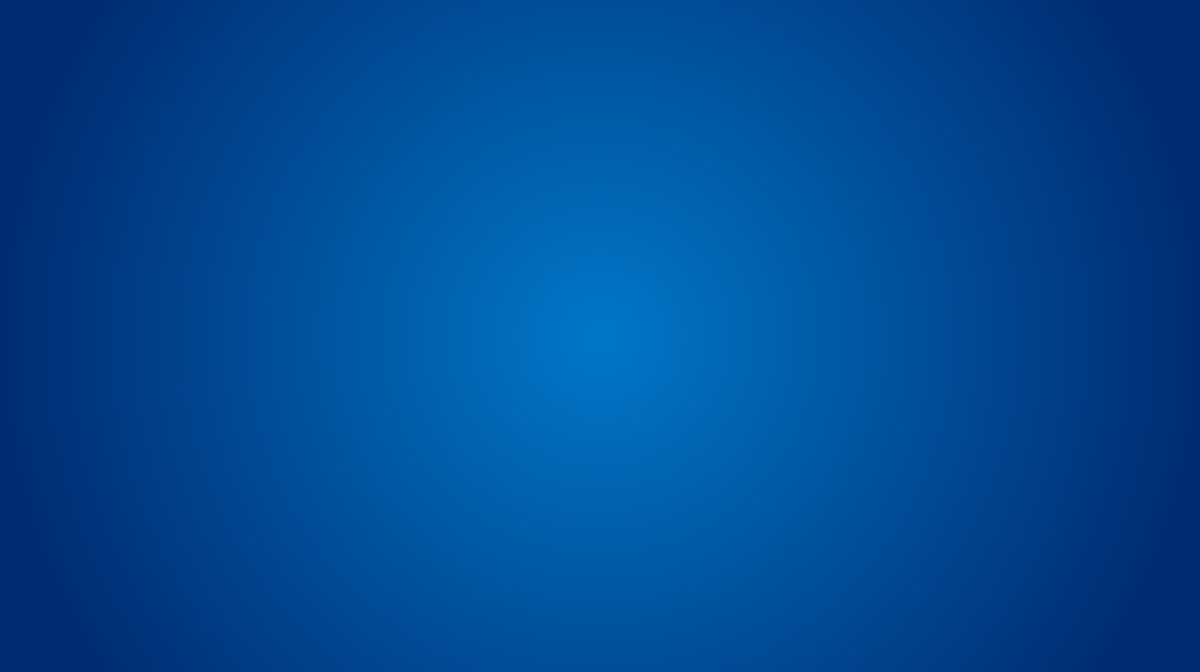 Clinton  and Franklin 
Child Care Coordinating Council of the North Country, Inc.  
Jamie Basiliere  jamie@primelink1.net 

Essex
Adirondack Community Action Programs, Inc. 
Alan Jones  ajones@acapinc.org

Hamilton
Southern Adirondack Child Care Network, Inc.
Lynn Sickles  sicklesl@saccn.org 

Jefferson and Lewis
Community Action Planning Council
Cathy Brodeur  cbrodeur@capcjc.org 

St. Lawrence
St. Lawrence Child Care Council
Bruce Stewart  slccc@nnymail.com
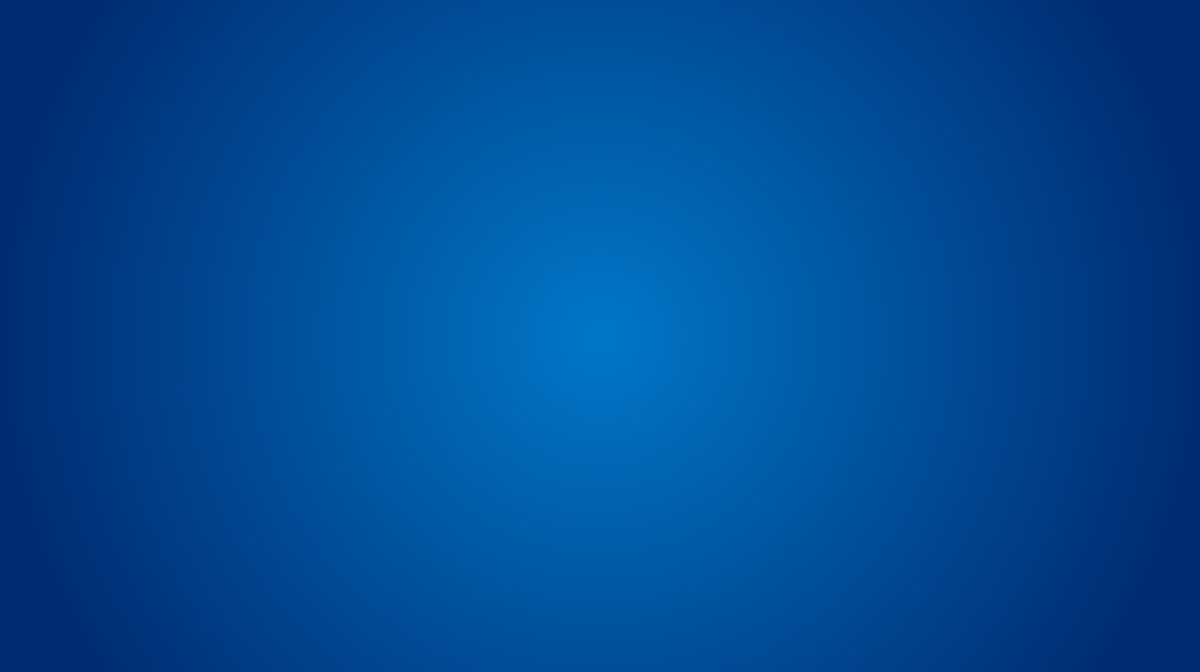 Kerri Neifeld- Asst. Secretary for Human Services- Kerri.Neifeld@exec.ny.gov

Kelli Owens- Director of Women’s Affairs- Kelli.Owens@exec.ny.gov

Monique Owens- Empire Fellow- Monique.Owens@dcjs.ny.gov 

Emily Badalamente- Excelsior Fellow- Emily.Badalamente@exec.ny.gov
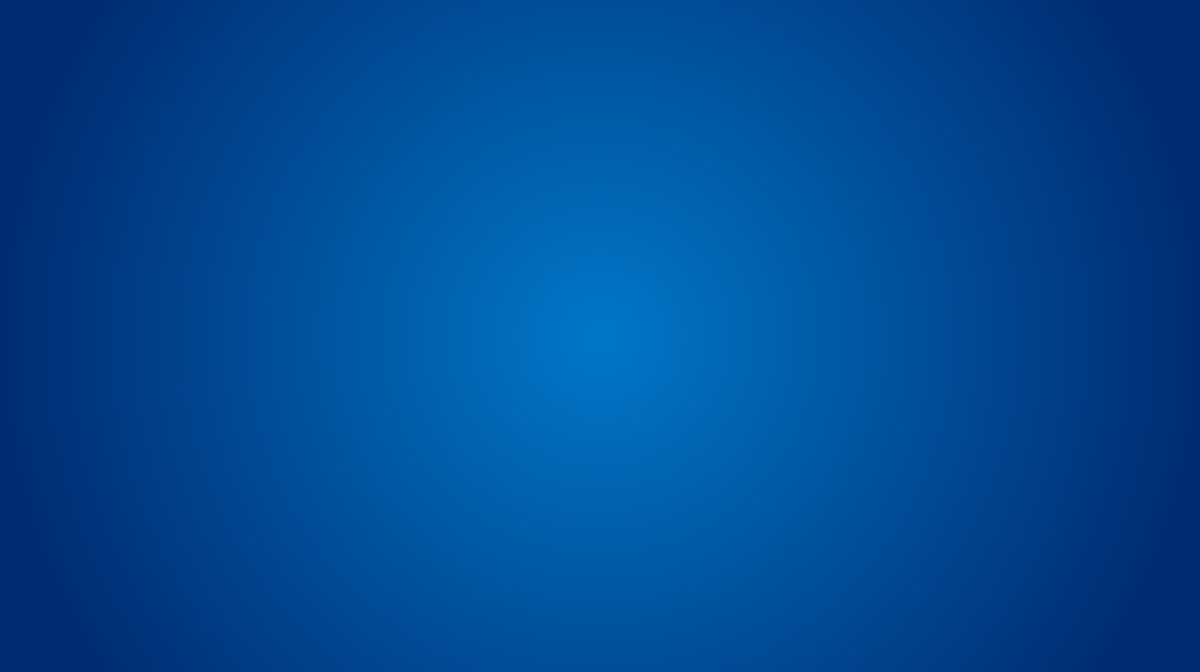 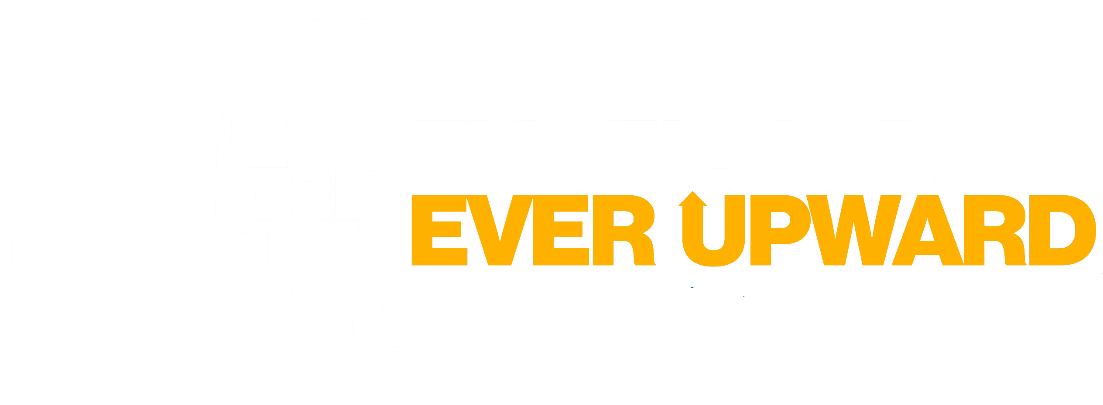